Caro Professor,



Este material de apoio é gratuito e para uso exclusivo em sala de aula. Não pode ser comercializado.

Ele não contém vírus ou qualquer instrumento de controle sobre seu uso.

Queremos ouvir sua opinião e suas sugestões sobre como aprimorar esta ferramenta e esperamos com ela contribuir para o sucesso de sua aula.

Por favor, escreva para apoio@blucher.com.br


Boa aula!
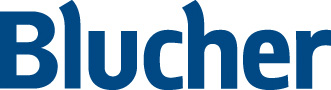 Materiais Elétricos: 
Isolantes e Magnéticos
Volume 2
Capítulo 1
Dielétricos e suas
propriedades elétricas
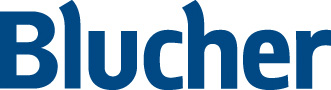 Materiais Elétricos – vol. 2  – Walfredo Schmidt
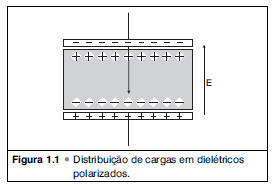 Adicione aqui o Texto
Materiais Elétricos – vol. 2  – Walfredo Schmidt
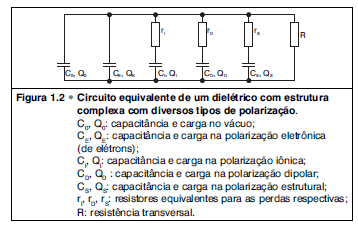 Adicione aqui o Texto
Materiais Elétricos – vol. 2  – Walfredo Schmidt
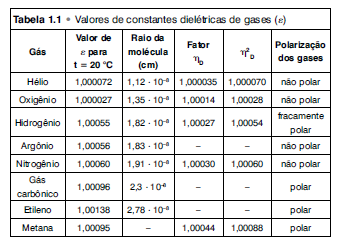 Adicione aqui o Texto
Materiais Elétricos – vol. 2  – Walfredo Schmidt
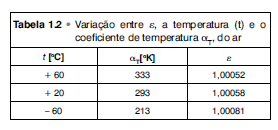 Adicione aqui o Texto
Materiais Elétricos – vol. 2  – Walfredo Schmidt
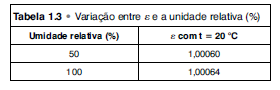 Adicione aqui o Texto
Materiais Elétricos – vol. 2  – Walfredo Schmidt
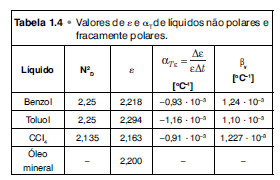 Adicione aqui o Texto
Materiais Elétricos – vol. 2  – Walfredo Schmidt
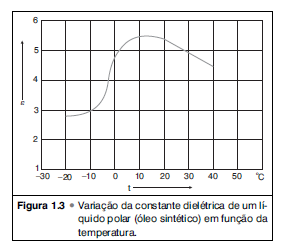 Adicione aqui o Texto
Materiais Elétricos – vol. 2  – Walfredo Schmidt
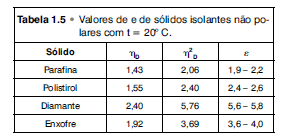 Adicione aqui o Texto
Materiais Elétricos – vol. 2  – Walfredo Schmidt
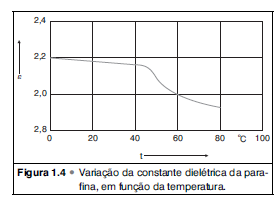 Adicione aqui o Texto
Materiais Elétricos – vol. 2  – Walfredo Schmidt
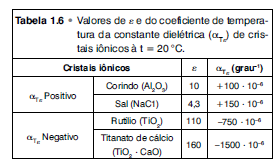 Adicione aqui o Texto
Materiais Elétricos – vol. 2  – Walfredo Schmidt
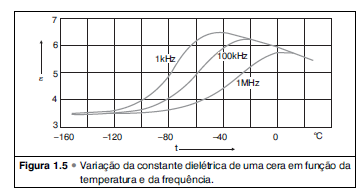 Adicione aqui o Texto
Materiais Elétricos – vol. 2  – Walfredo Schmidt
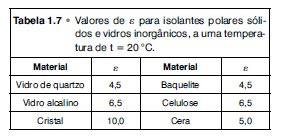 Adicione aqui o Texto
Materiais Elétricos – vol. 2  – Walfredo Schmidt
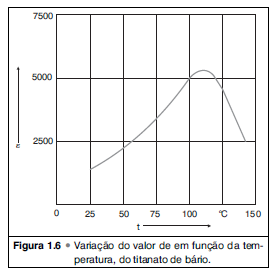 Adicione aqui o Texto
Materiais Elétricos – vol. 2  – Walfredo Schmidt
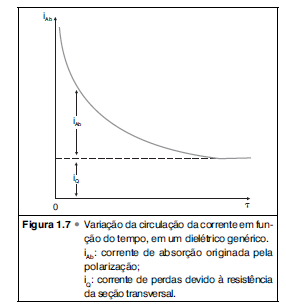 Adicione aqui o Texto
Materiais Elétricos – vol. 2  – Walfredo Schmidt
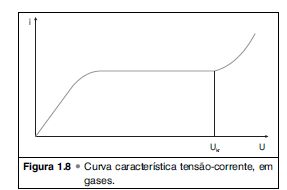 Adicione aqui o Texto
Materiais Elétricos – vol. 2  – Walfredo Schmidt
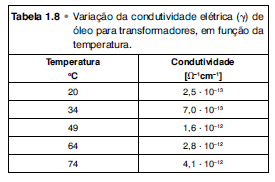 Adicione aqui o Texto
Materiais Elétricos – vol. 2  – Walfredo Schmidt
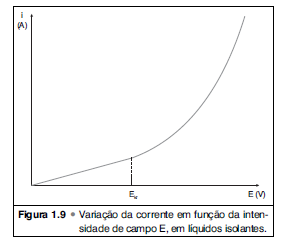 Adicione aqui o Texto
Materiais Elétricos – vol. 2  – Walfredo Schmidt
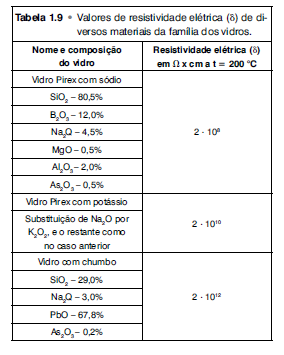 Adicione aqui o Texto
Materiais Elétricos – vol. 2  – Walfredo Schmidt
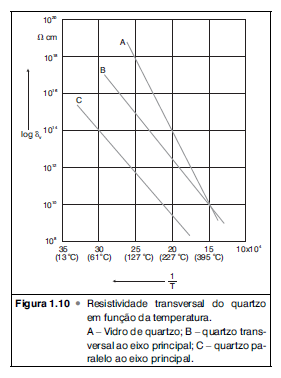 Adicione aqui o Texto
Materiais Elétricos – vol. 2  – Walfredo Schmidt
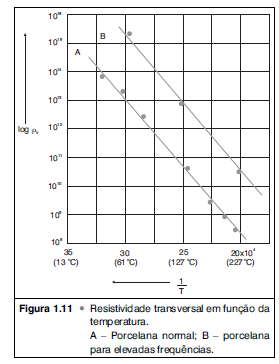 Adicione aqui o Texto
Materiais Elétricos – vol. 2  – Walfredo Schmidt
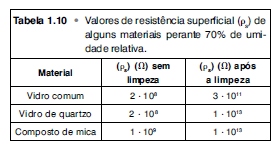 Adicione aqui o Texto
Materiais Elétricos – vol. 2  – Walfredo Schmidt
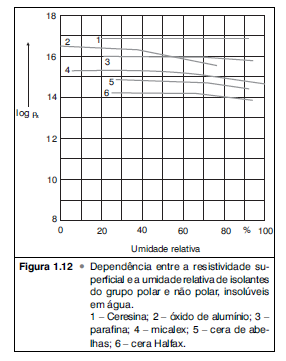 Adicione aqui o Texto
Materiais Elétricos – vol. 2  – Walfredo Schmidt
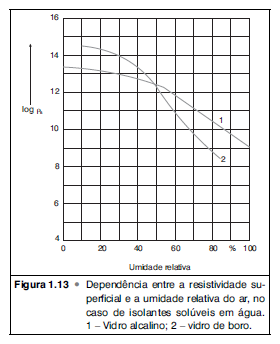 Adicione aqui o Texto
Materiais Elétricos – vol. 2  – Walfredo Schmidt
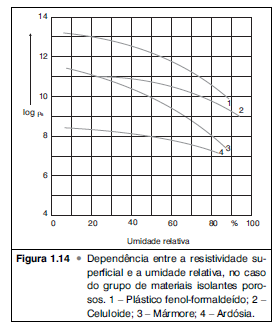 Adicione aqui o Texto
Materiais Elétricos – vol. 2  – Walfredo Schmidt
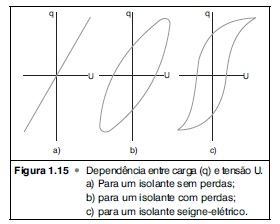 Adicione aqui o Texto
Materiais Elétricos – vol. 2  – Walfredo Schmidt
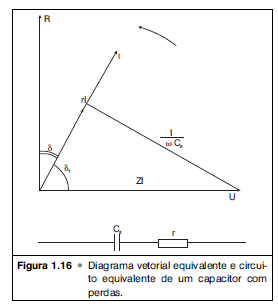 Adicione aqui o Texto
Materiais Elétricos – vol. 2  – Walfredo Schmidt
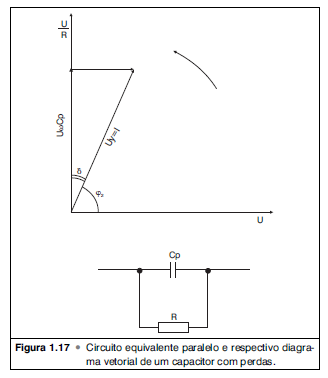 Adicione aqui o Texto
Materiais Elétricos – vol. 2  – Walfredo Schmidt
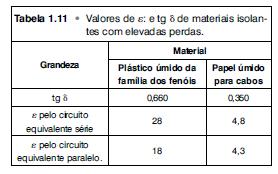 Adicione aqui o Texto
Materiais Elétricos – vol. 2  – Walfredo Schmidt
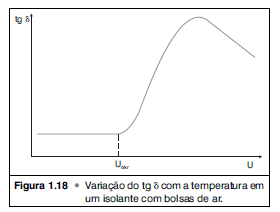 Adicione aqui o Texto
Materiais Elétricos – vol. 2  – Walfredo Schmidt
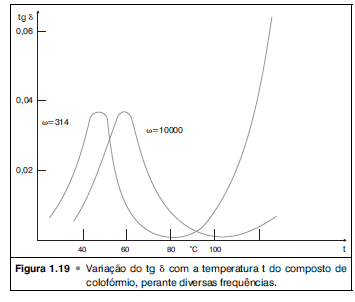 Adicione aqui o Texto
Materiais Elétricos – vol. 2  – Walfredo Schmidt
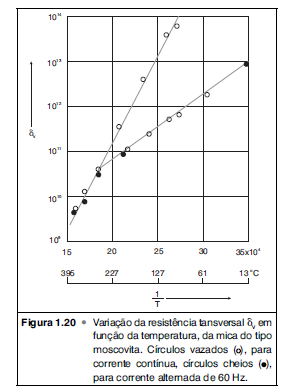 Adicione aqui o Texto
Materiais Elétricos – vol. 2  – Walfredo Schmidt
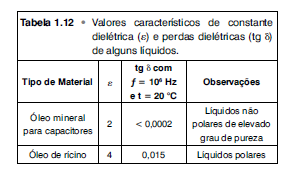 Adicione aqui o Texto
Materiais Elétricos – vol. 2  – Walfredo Schmidt
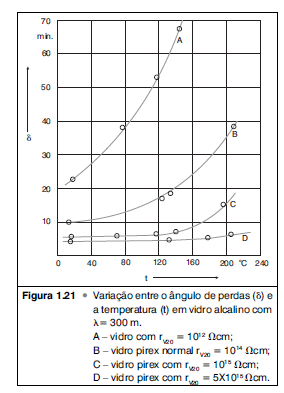 Adicione aqui o Texto
Materiais Elétricos – vol. 2  – Walfredo Schmidt
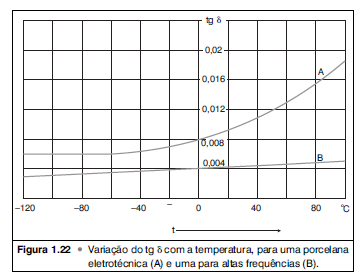 Adicione aqui o Texto
Materiais Elétricos – vol. 2  – Walfredo Schmidt
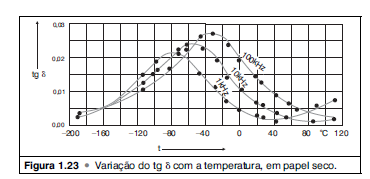 Adicione aqui o Texto
Materiais Elétricos – vol. 2  – Walfredo Schmidt
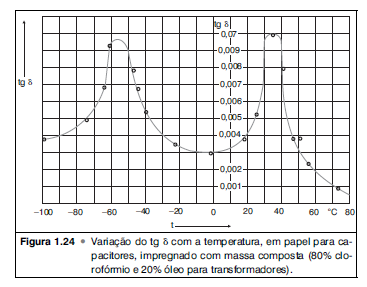 Adicione aqui o Texto
Materiais Elétricos – vol. 2  – Walfredo Schmidt
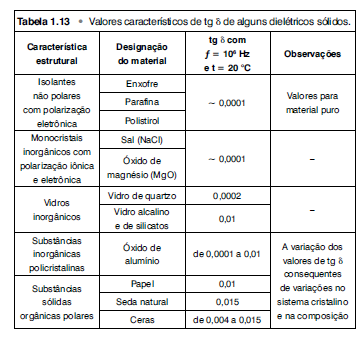 Adicione aqui o Texto
Materiais Elétricos – vol. 2  – Walfredo Schmidt
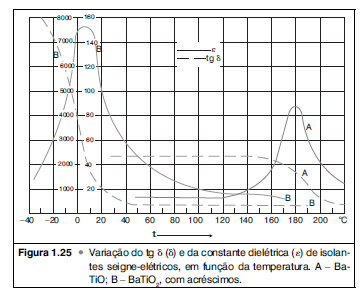 Adicione aqui o Texto
Materiais Elétricos – vol. 2  – Walfredo Schmidt
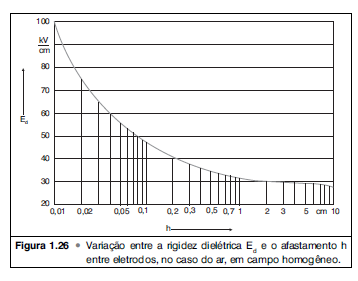 Adicione aqui o Texto
Materiais Elétricos – vol. 2  – Walfredo Schmidt
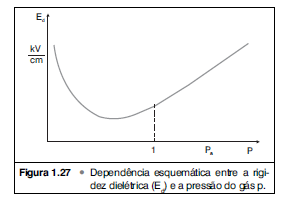 Adicione aqui o Texto
Materiais Elétricos – vol. 2  – Walfredo Schmidt
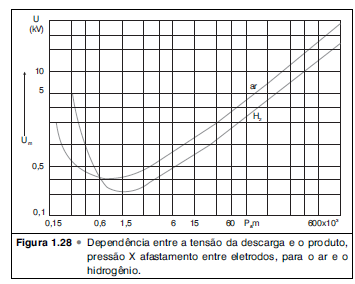 Adicione aqui o Texto
Materiais Elétricos – vol. 2  – Walfredo Schmidt
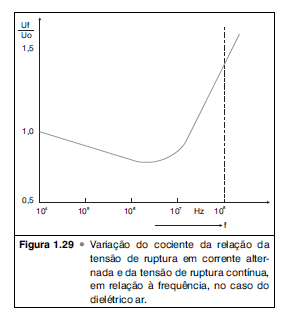 Adicione aqui o Texto
Materiais Elétricos – vol. 2  – Walfredo Schmidt
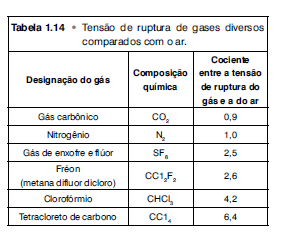 Adicione aqui o Texto
Materiais Elétricos – vol. 2  – Walfredo Schmidt
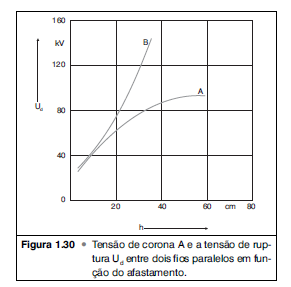 Adicione aqui o Texto
Materiais Elétricos – vol. 2  – Walfredo Schmidt
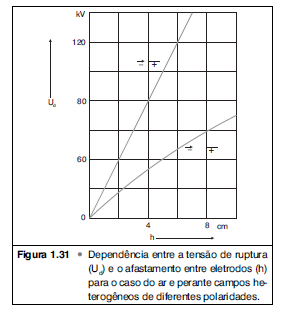 Adicione aqui o Texto
Materiais Elétricos – vol. 2  – Walfredo Schmidt
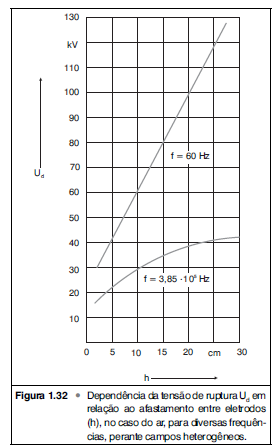 Adicione aqui o Texto
Materiais Elétricos – vol. 2  – Walfredo Schmidt
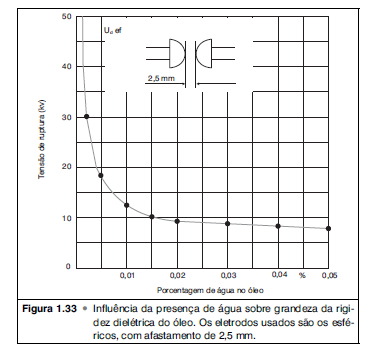 Adicione aqui o Texto
Materiais Elétricos – vol. 2  – Walfredo Schmidt
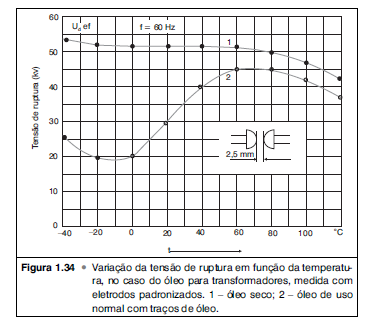 Adicione aqui o Texto
Materiais Elétricos – vol. 2  – Walfredo Schmidt
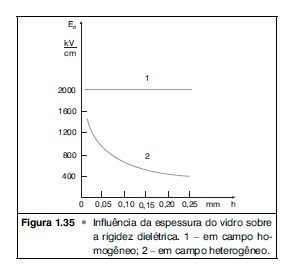 Adicione aqui o Texto
Materiais Elétricos – vol. 2  – Walfredo Schmidt
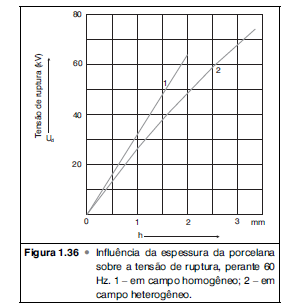 Adicione aqui o Texto
Materiais Elétricos – vol. 2  – Walfredo Schmidt
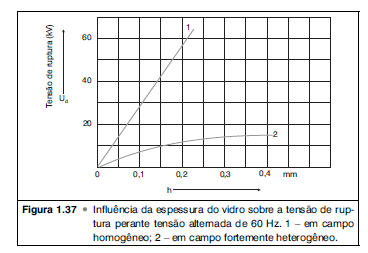 Adicione aqui o Texto
Materiais Elétricos – vol. 2  – Walfredo Schmidt
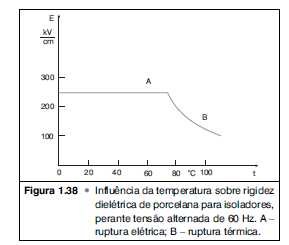 Adicione aqui o Texto
Materiais Elétricos – vol. 2  – Walfredo Schmidt
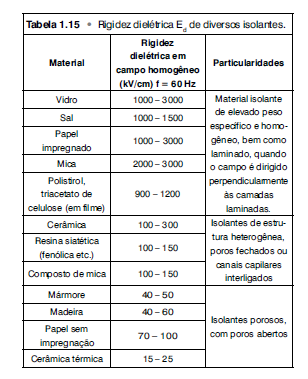 Adicione aqui o Texto
Materiais Elétricos – vol. 2  – Walfredo Schmidt
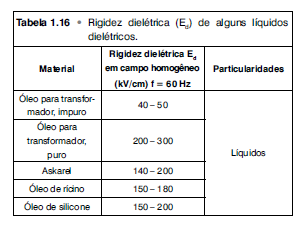 Adicione aqui o Texto
Materiais Elétricos – vol. 2  – Walfredo Schmidt
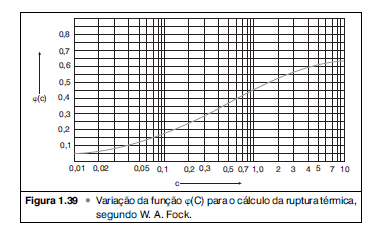 Adicione aqui o Texto
Materiais Elétricos – vol. 2  – Walfredo Schmidt
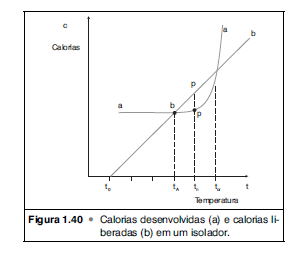 Adicione aqui o Texto
Materiais Elétricos – vol. 2  – Walfredo Schmidt
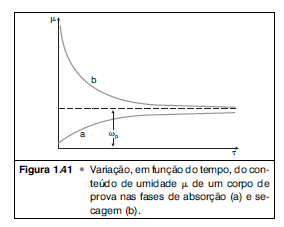 Adicione aqui o Texto
Materiais Elétricos – vol. 2  – Walfredo Schmidt
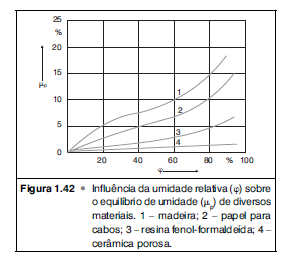 Adicione aqui o Texto
Materiais Elétricos – vol. 2  – Walfredo Schmidt
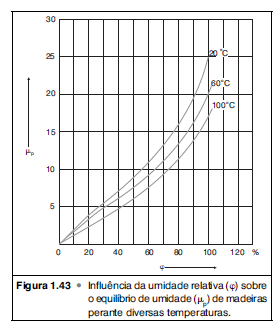 Adicione aqui o Texto
Materiais Elétricos – vol. 2  – Walfredo Schmidt
Materiais Elétricos: 
Isolantes e Magnéticos
Volume 2
Capítulo 2
Propriedades mecânicas
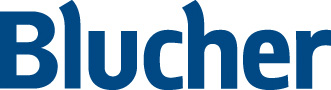 Materiais Elétricos – vol. 2  – Walfredo Schmidt
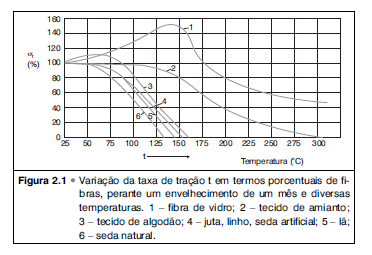 Adicione aqui o Texto
Materiais Elétricos – vol. 2  – Walfredo Schmidt
Materiais Elétricos: 
Isolantes e Magnéticos
Volume 2
Capítulo 3
Propriedades térmicas
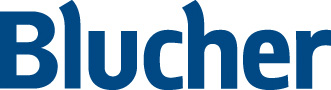 Materiais Elétricos – vol. 2  – Walfredo Schmidt
Materiais Elétricos: 
Isolantes e Magnéticos
Volume 2
Capítulo 4
Propriedades físico-químicas
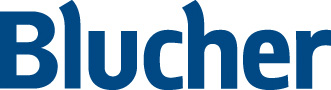 Materiais Elétricos – vol. 2  – Walfredo Schmidt
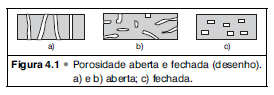 Adicione aqui o Texto
Materiais Elétricos – vol. 2  – Walfredo Schmidt
Materiais Elétricos: 
Isolantes e Magnéticos
Volume 2
Capítulo 5
Materiais isolantes de uso industrial
mais frequente
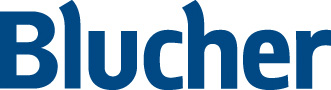 Materiais Elétricos – vol. 2  – Walfredo Schmidt
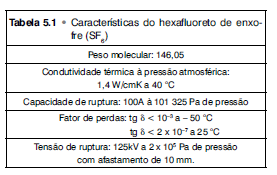 Adicione aqui o Texto
Materiais Elétricos – vol. 2  – Walfredo Schmidt
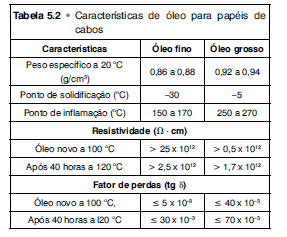 Adicione aqui o Texto
Materiais Elétricos – vol. 2  – Walfredo Schmidt
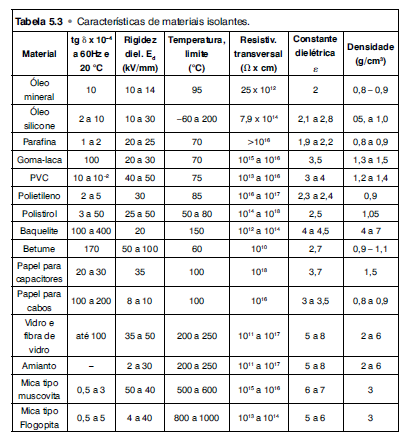 Adicione aqui o Texto
Materiais Elétricos – vol. 2  – Walfredo Schmidt
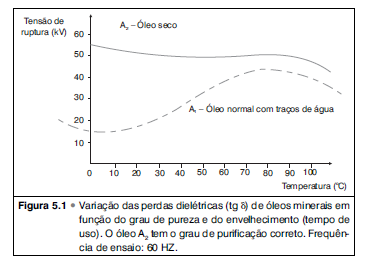 Adicione aqui o Texto
Materiais Elétricos – vol. 2  – Walfredo Schmidt
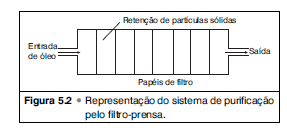 Adicione aqui o Texto
Materiais Elétricos – vol. 2  – Walfredo Schmidt
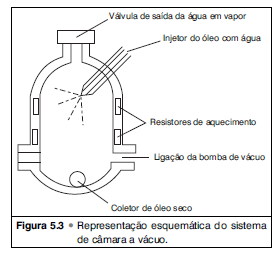 Adicione aqui o Texto
Materiais Elétricos – vol. 2  – Walfredo Schmidt
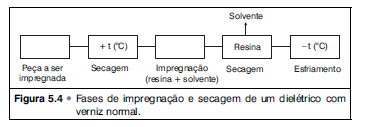 Adicione aqui o Texto
Materiais Elétricos – vol. 2  – Walfredo Schmidt
Materiais Elétricos: 
Isolantes e Magnéticos
Volume 2
Capítulo 6
Isolantes pastosos e ceras
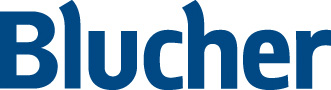 Materiais Elétricos – vol. 2  – Walfredo Schmidt
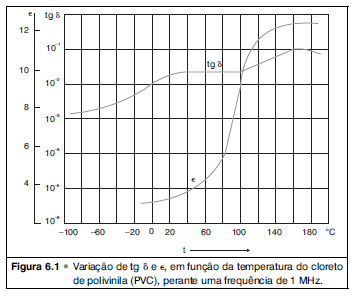 Adicione aqui o Texto
Materiais Elétricos – vol. 2  – Walfredo Schmidt
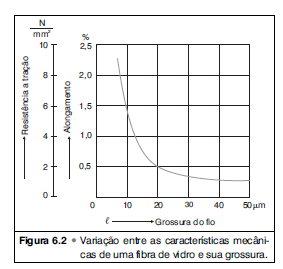 Adicione aqui o Texto
Materiais Elétricos – vol. 2  – Walfredo Schmidt
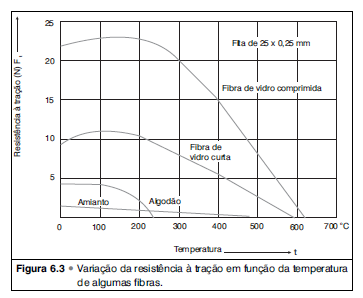 Adicione aqui o Texto
Materiais Elétricos – vol. 2  – Walfredo Schmidt
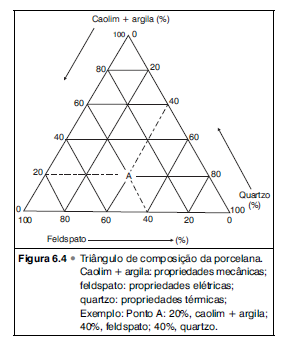 Adicione aqui o Texto
Materiais Elétricos – vol. 2  – Walfredo Schmidt
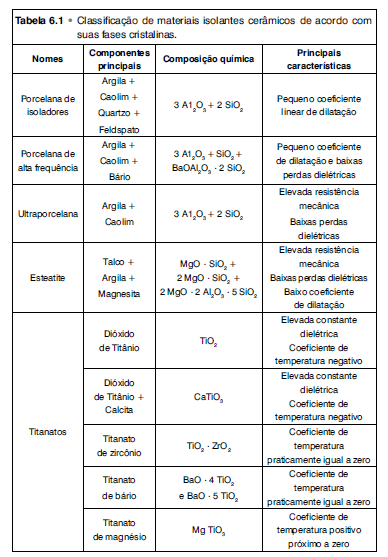 Adicione aqui o Texto
Materiais Elétricos – vol. 2  – Walfredo Schmidt
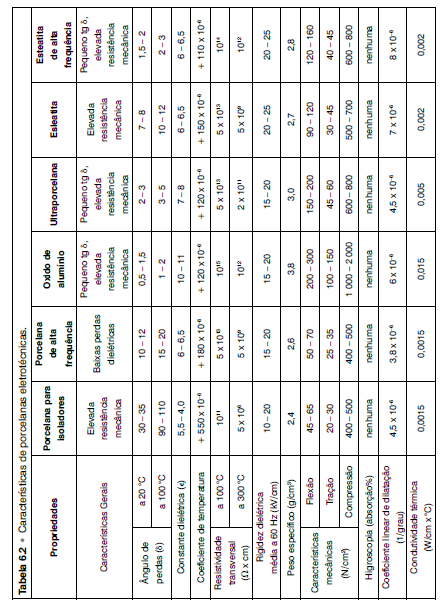 Adicione aqui o Texto
Materiais Elétricos – vol. 2  – Walfredo Schmidt
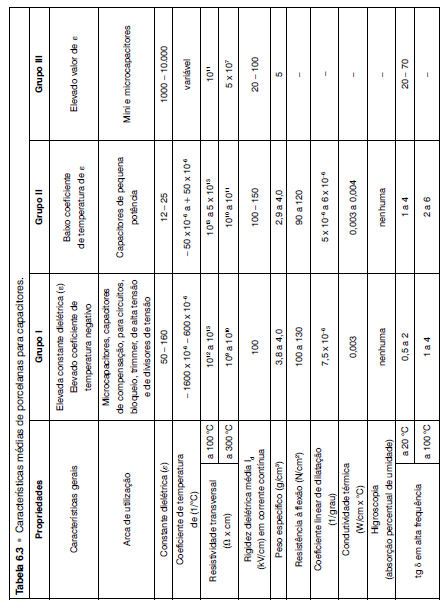 Adicione aqui o Texto
Materiais Elétricos – vol. 2  – Walfredo Schmidt
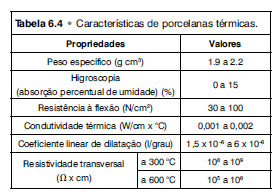 Adicione aqui o Texto
Materiais Elétricos – vol. 2  – Walfredo Schmidt
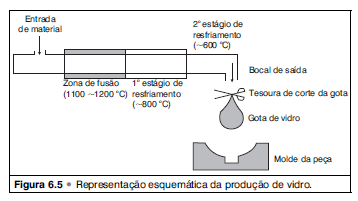 Adicione aqui o Texto
Materiais Elétricos – vol. 2  – Walfredo Schmidt
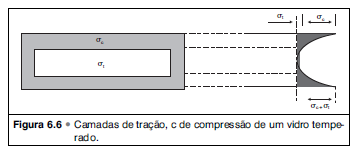 Adicione aqui o Texto
Materiais Elétricos – vol. 2  – Walfredo Schmidt
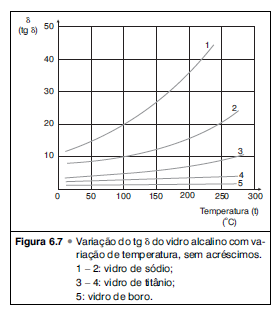 Adicione aqui o Texto
Materiais Elétricos – vol. 2  – Walfredo Schmidt
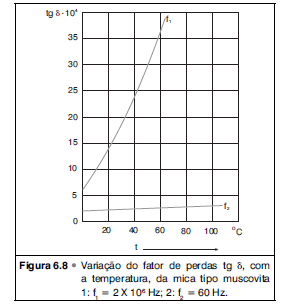 Adicione aqui o Texto
Materiais Elétricos – vol. 2  – Walfredo Schmidt
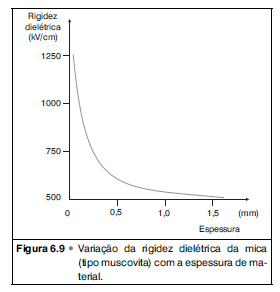 Adicione aqui o Texto
Materiais Elétricos – vol. 2  – Walfredo Schmidt
Materiais Elétricos: 
Isolantes e Magnéticos
Volume 2
Capítulo 7
Materiais magnéticos
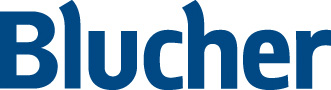 Materiais Elétricos – vol. 2  – Walfredo Schmidt
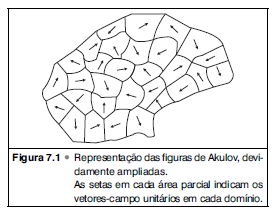 Adicione aqui o Texto
Materiais Elétricos – vol. 2  – Walfredo Schmidt
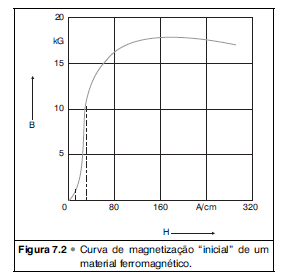 Adicione aqui o Texto
Materiais Elétricos – vol. 2  – Walfredo Schmidt
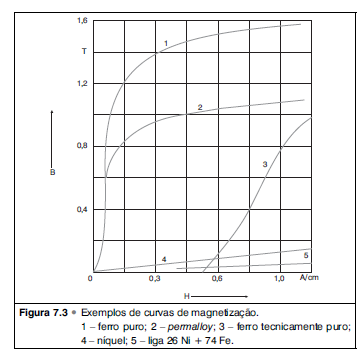 Adicione aqui o Texto
Materiais Elétricos – vol. 2  – Walfredo Schmidt
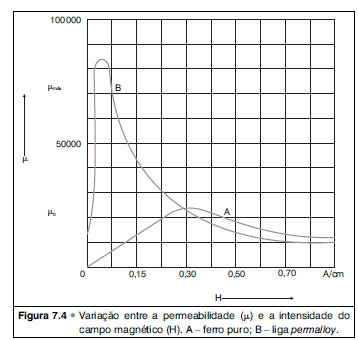 Adicione aqui o Texto
Materiais Elétricos – vol. 2  – Walfredo Schmidt
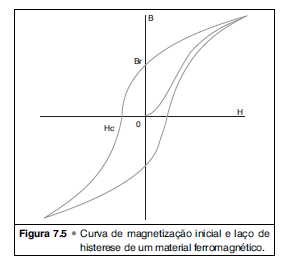 Adicione aqui o Texto
Materiais Elétricos – vol. 2  – Walfredo Schmidt
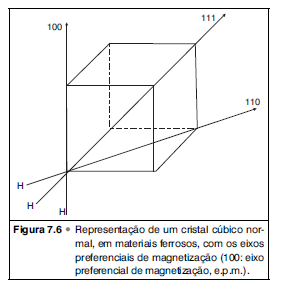 Adicione aqui o Texto
Materiais Elétricos – vol. 2  – Walfredo Schmidt
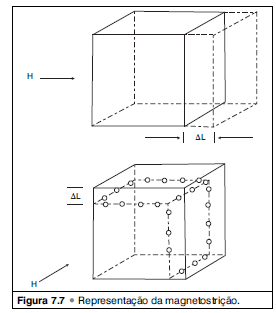 Adicione aqui o Texto
Materiais Elétricos – vol. 2  – Walfredo Schmidt
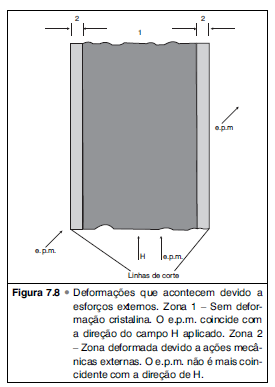 Adicione aqui o Texto
Materiais Elétricos – vol. 2  – Walfredo Schmidt
Materiais Elétricos: 
Isolantes e Magnéticos
Volume 2
Capítulo 8
Núcleos laminados
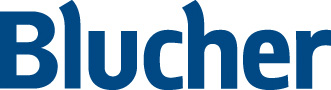 Materiais Elétricos – vol. 2  – Walfredo Schmidt
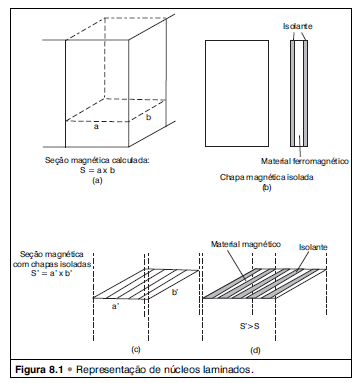 Adicione aqui o Texto
Materiais Elétricos – vol. 2  – Walfredo Schmidt
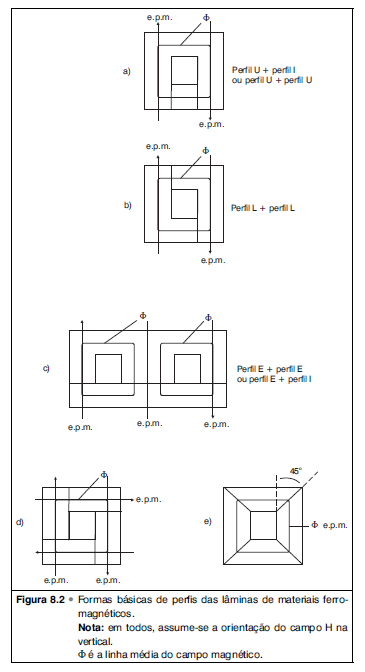 Adicione aqui o Texto
Materiais Elétricos – vol. 2  – Walfredo Schmidt
Materiais Elétricos: 
Isolantes e Magnéticos
Volume 2
Capítulo 9
Núcleos compactados
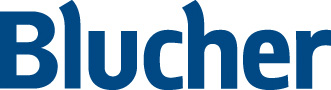 Materiais Elétricos – vol. 2  – Walfredo Schmidt
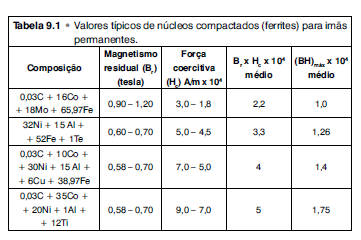 Adicione aqui o Texto
Materiais Elétricos – vol. 2  – Walfredo Schmidt
Materiais Elétricos: 
Isolantes e Magnéticos
Volume 2
Capítulo 10
Matérias-primas
para núcleos
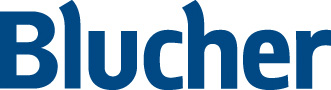 Materiais Elétricos – vol. 2  – Walfredo Schmidt
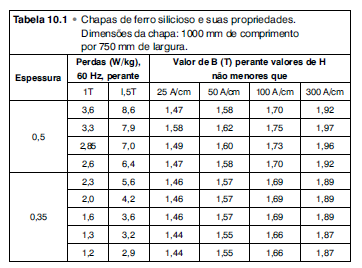 Adicione aqui o Texto
Materiais Elétricos – vol. 2  – Walfredo Schmidt
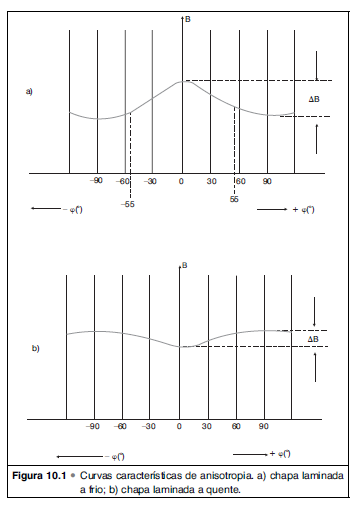 Adicione aqui o Texto
Materiais Elétricos – vol. 2  – Walfredo Schmidt
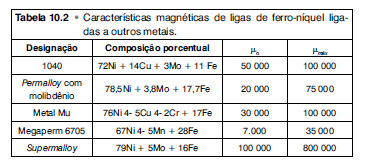 Adicione aqui o Texto
Materiais Elétricos – vol. 2  – Walfredo Schmidt
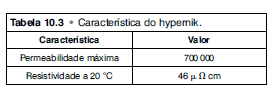 Adicione aqui o Texto
Materiais Elétricos – vol. 2  – Walfredo Schmidt
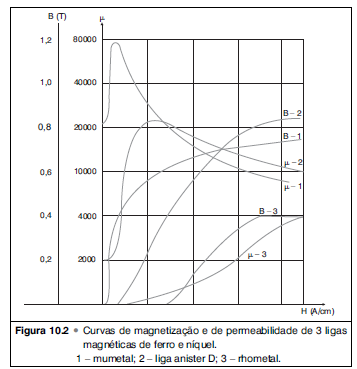 Adicione aqui o Texto
Materiais Elétricos – vol. 2  – Walfredo Schmidt
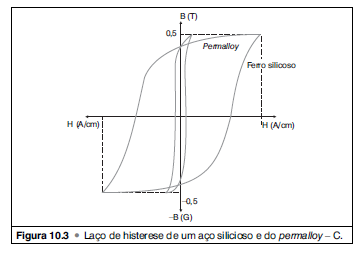 Adicione aqui o Texto
Materiais Elétricos – vol. 2  – Walfredo Schmidt
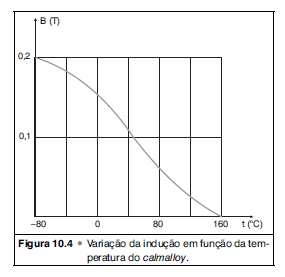 Adicione aqui o Texto
Materiais Elétricos – vol. 2  – Walfredo Schmidt
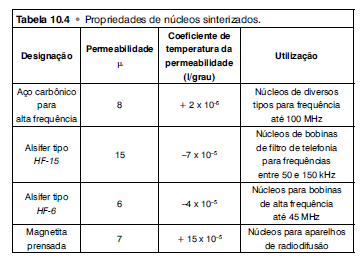 Adicione aqui o Texto
Materiais Elétricos – vol. 2  – Walfredo Schmidt